Муниципальное бюджетное образовательное учреждение дополнительного образования
«Починковский Центр дополнительного образования»
Социальный проект 
«Рука помощи»
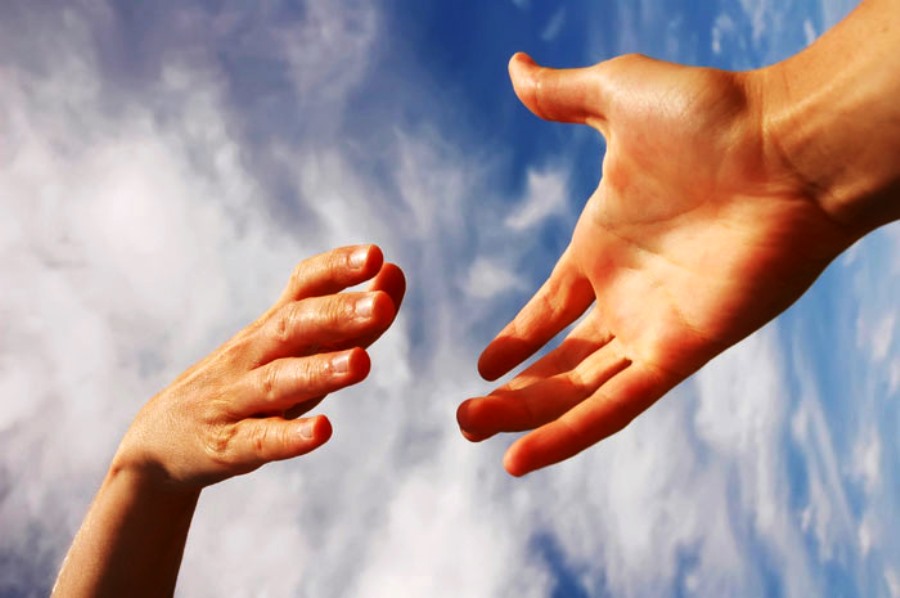 Проект реализован:    
Волонтерским объединением  «Мы вместе»
Автор: Оточина Наталья
Описание проблемы
В нашем районе много семей, находящихся в трудной жизненной ситуации. На решение этой проблемы направлен наш проект «Рука помощи»
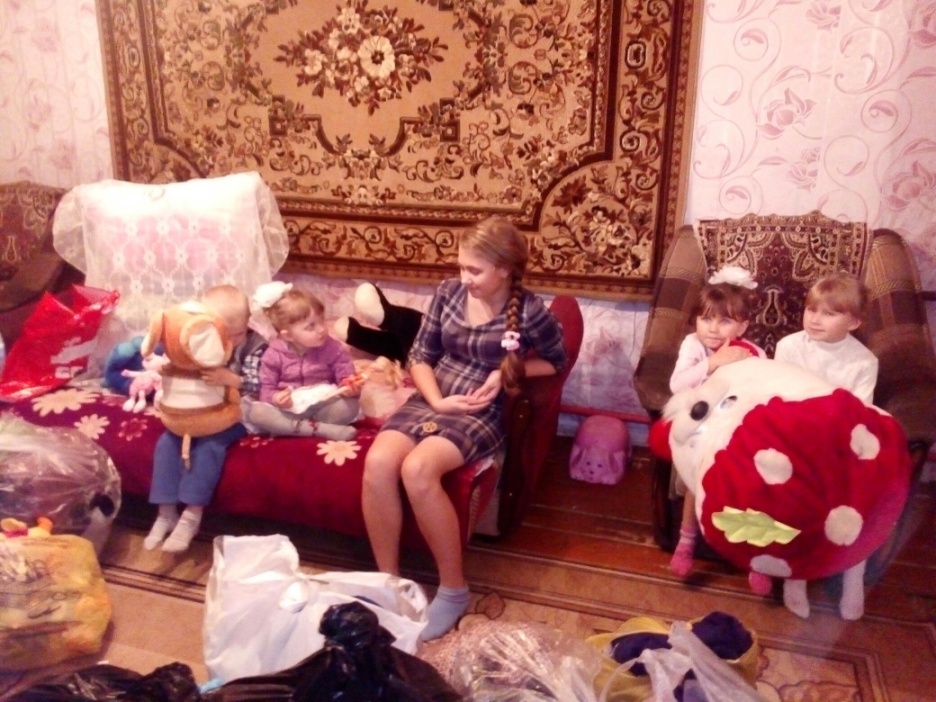 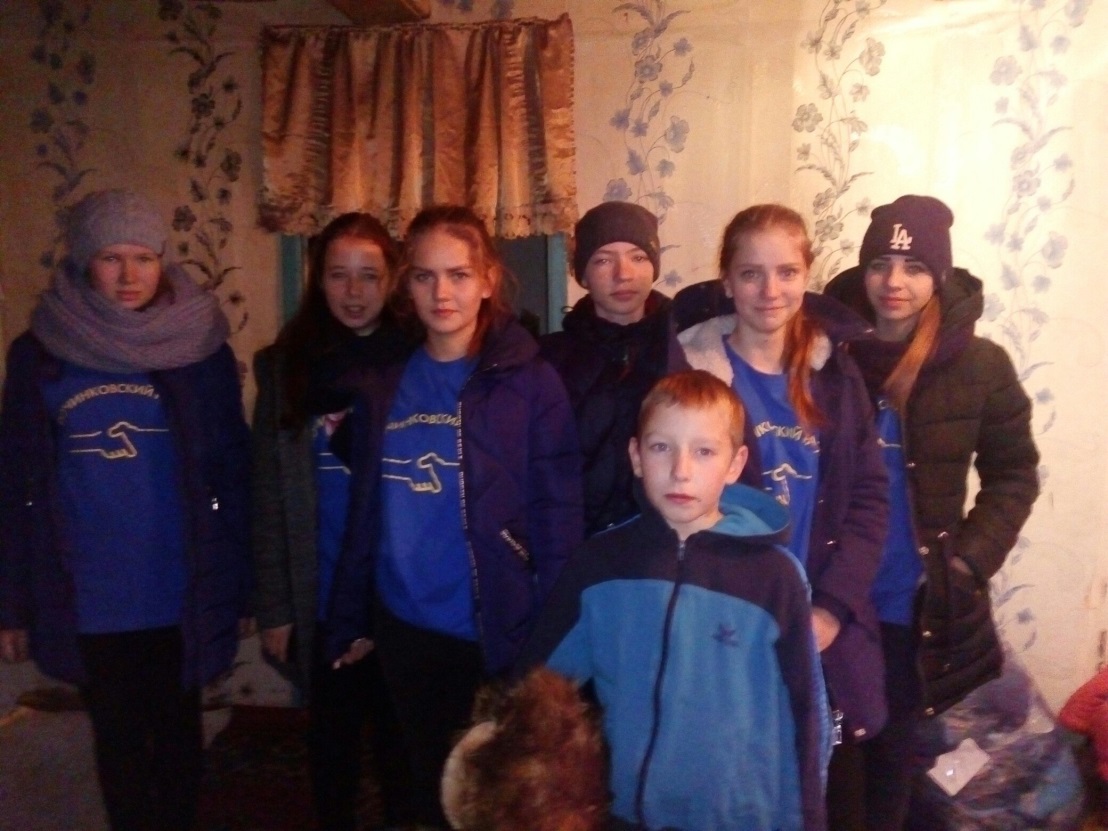 Цель проекта:
Организация адресной помощи семьям, находящимся в трудной жизненной ситуации
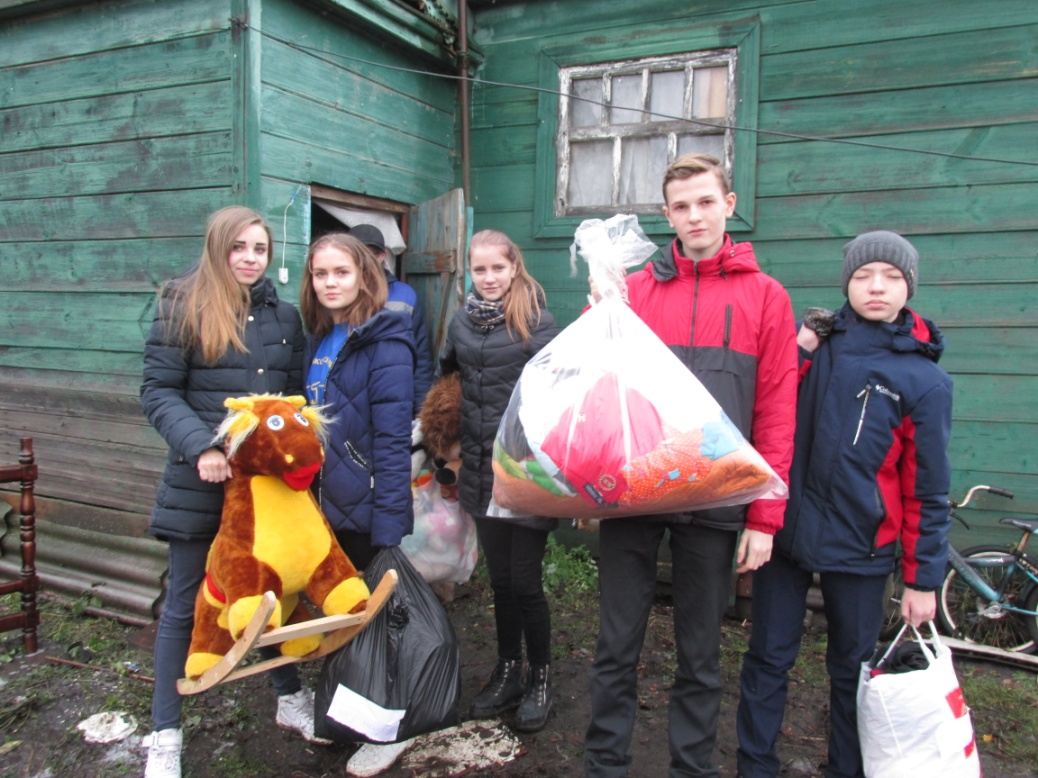 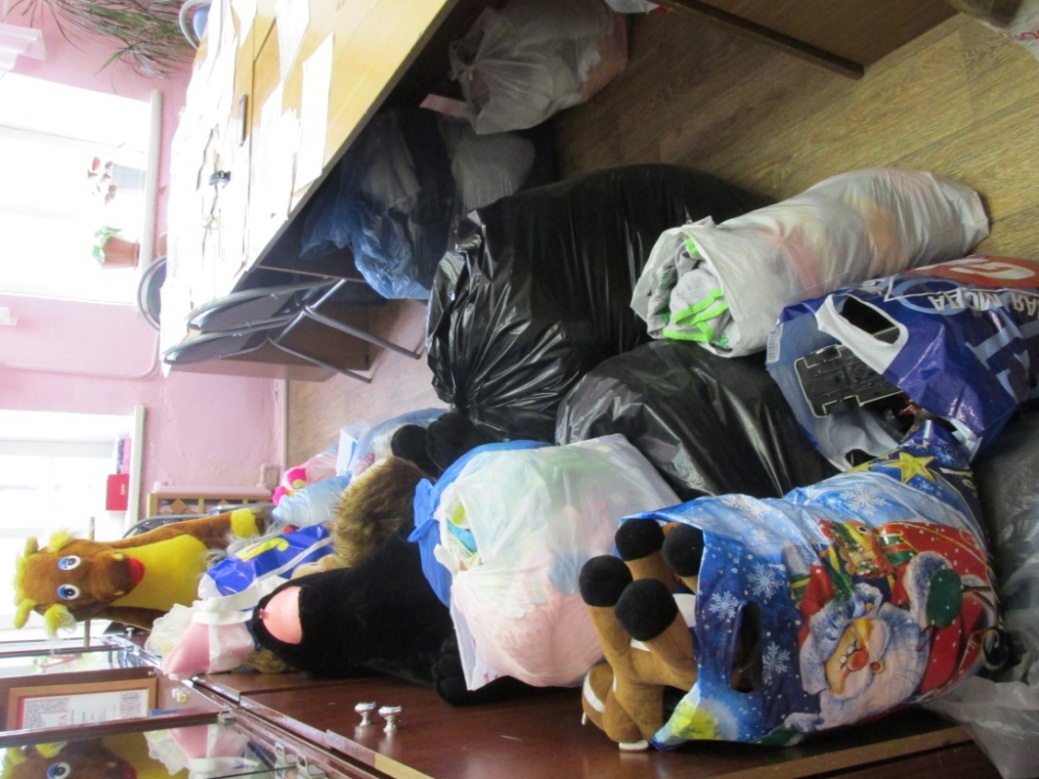 Задачи проекта:
1) Получить информацию о нуждающихся семьях 
района у специалистов ГБУ комплексного центра социального обслуживания населения;
 2)Обратиться к директору МБОУ ДО «Починковского ЦДО» за финансовой поддержкой;
 3) Объявить о работе проекта жителям Починковского района по всем информационным;
 4) Собрать вещи для нуждающихся семей;
 5) Сортировать вещи по возрастам;
 6) Организовать адресную доставку вещей;
 7) Оповестить население о завершении проекта
Мы объявили о работе проекта жителям Починковского района по всем информационным каналам
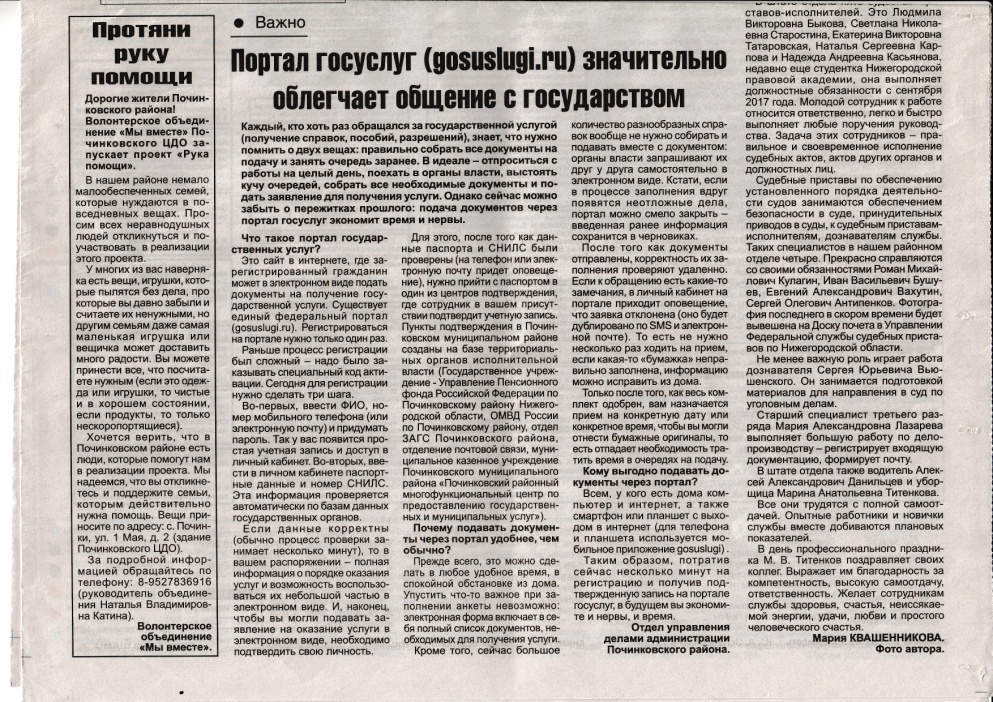 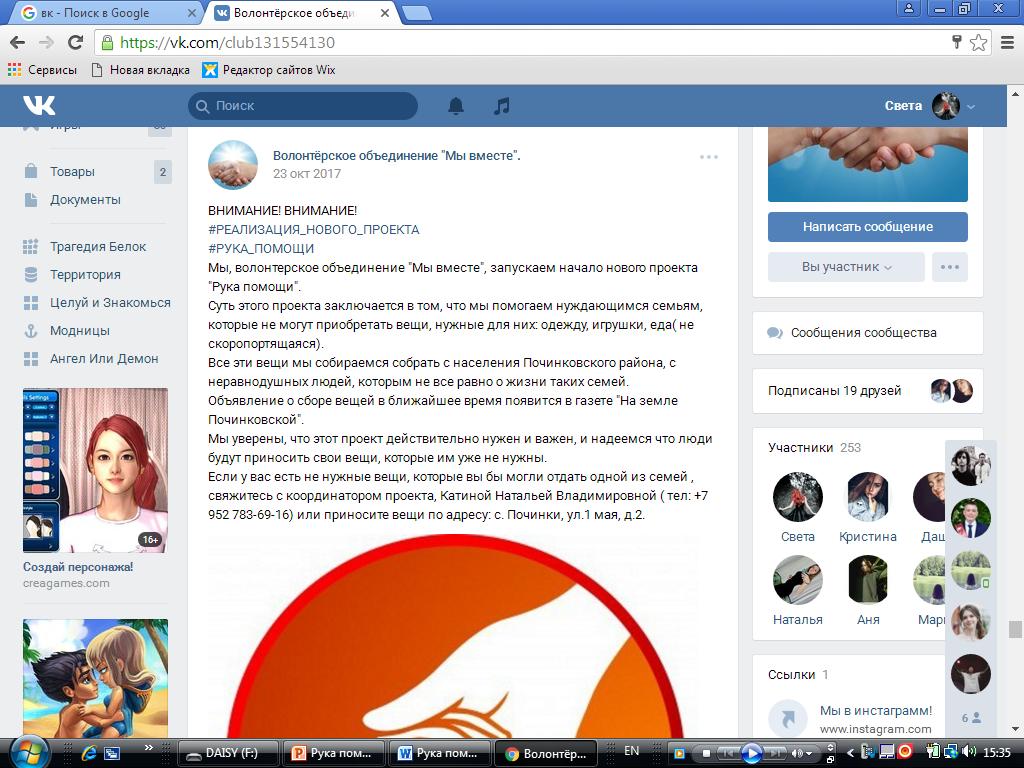 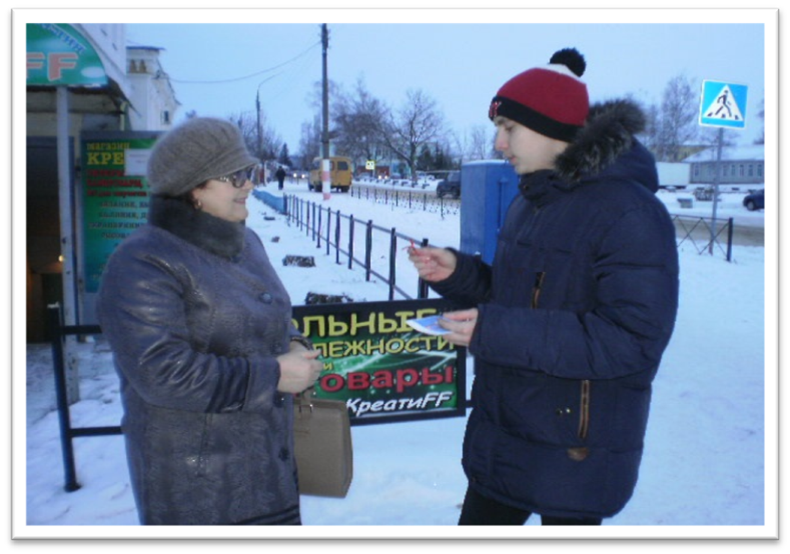 Сбор вещей
Сбор вещей был очень эффективным 
Более 100 человек помогли в реализации проекта
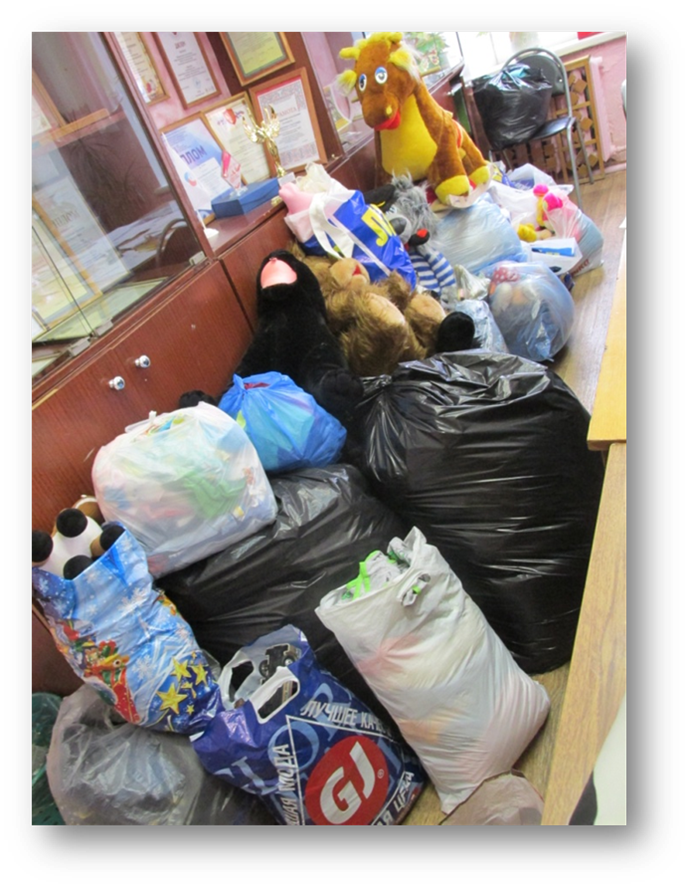 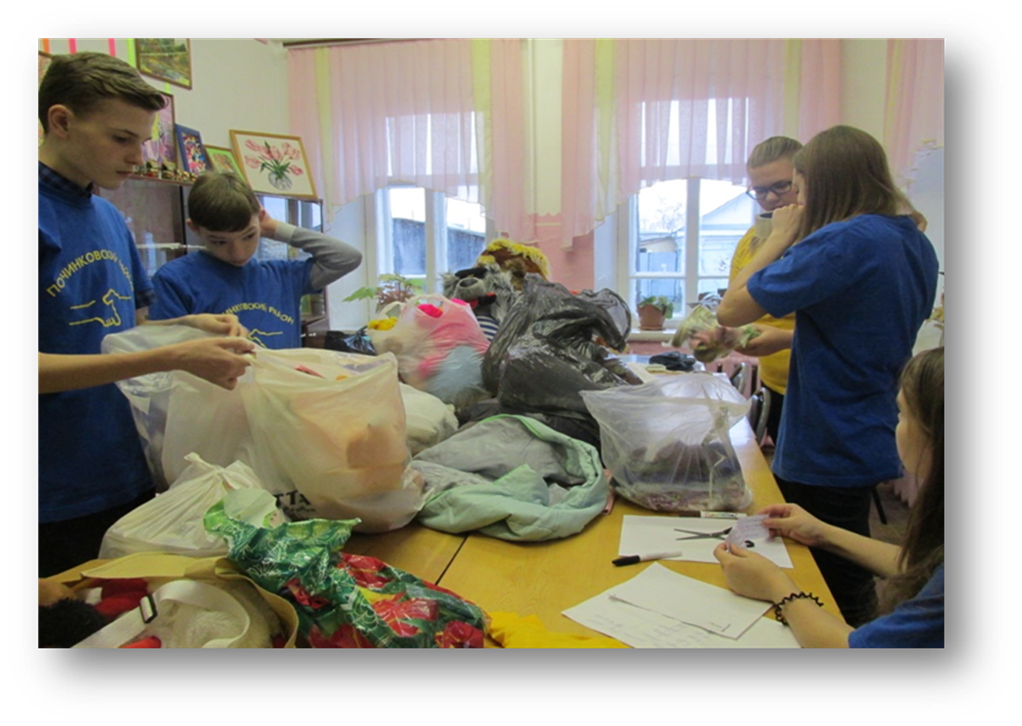 Адресная доставка вещей
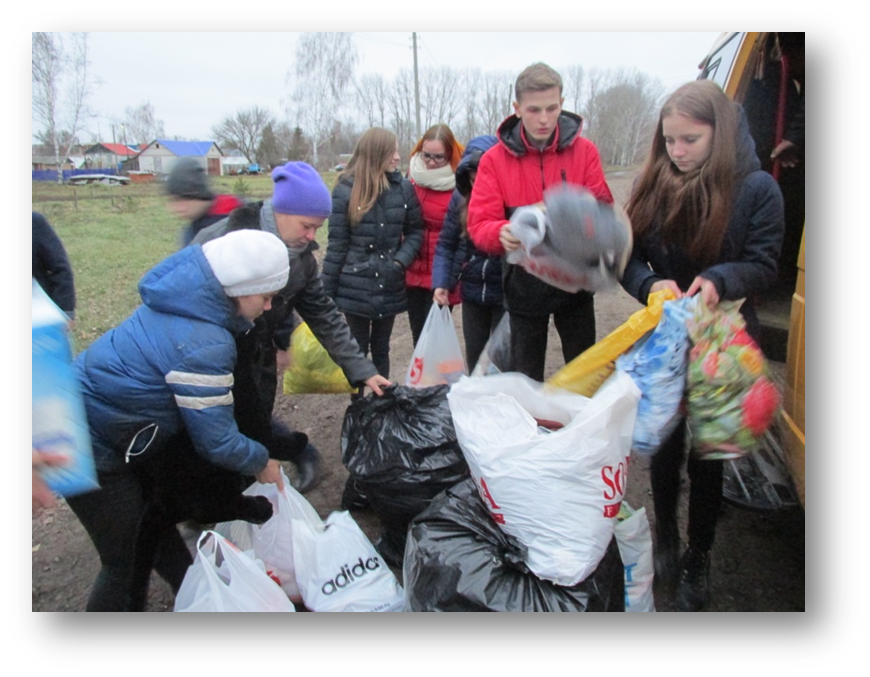 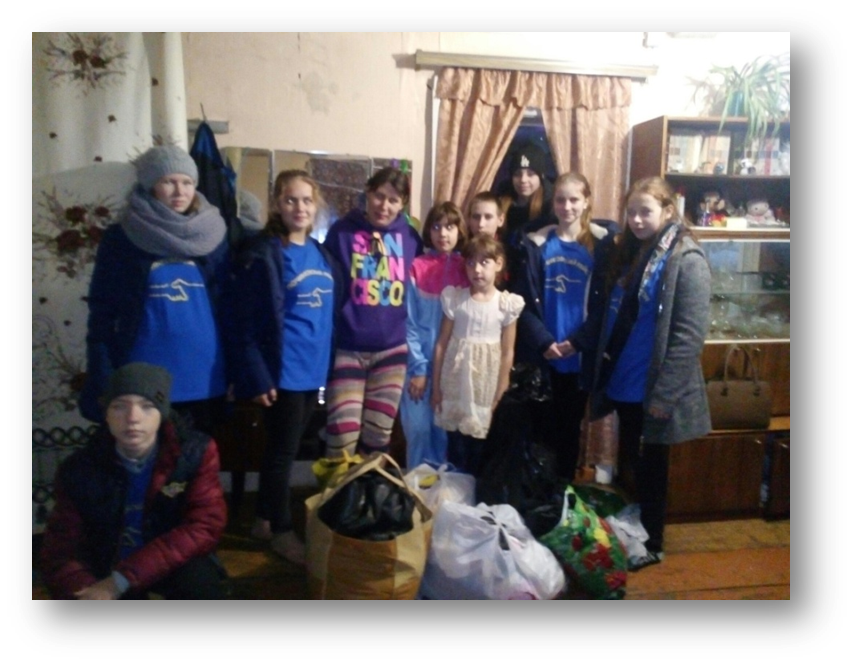 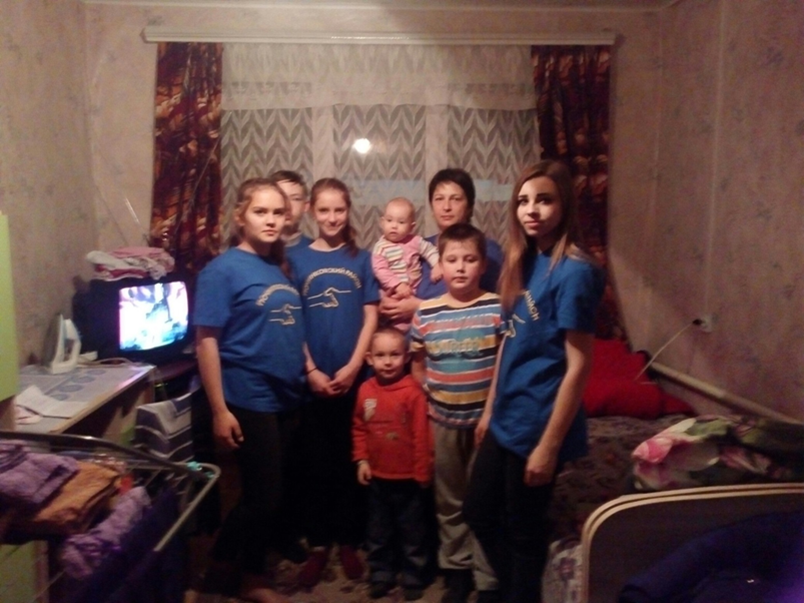 Доставка вещей
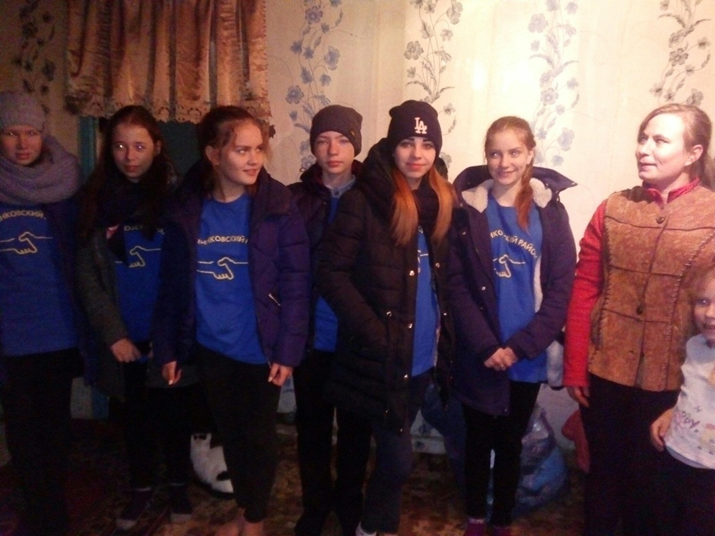 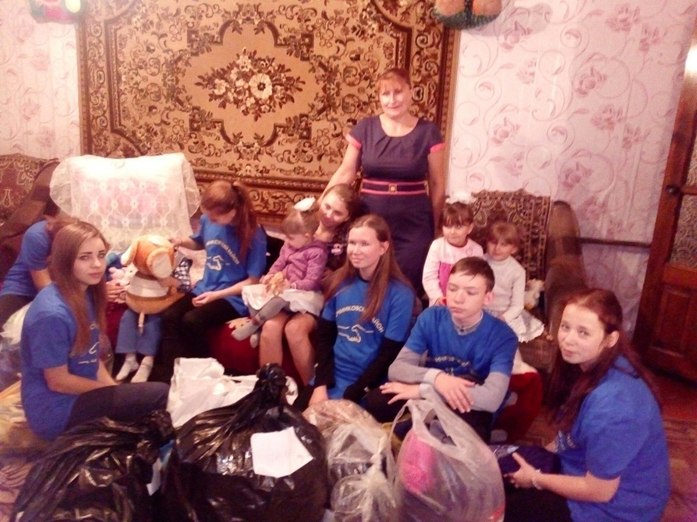 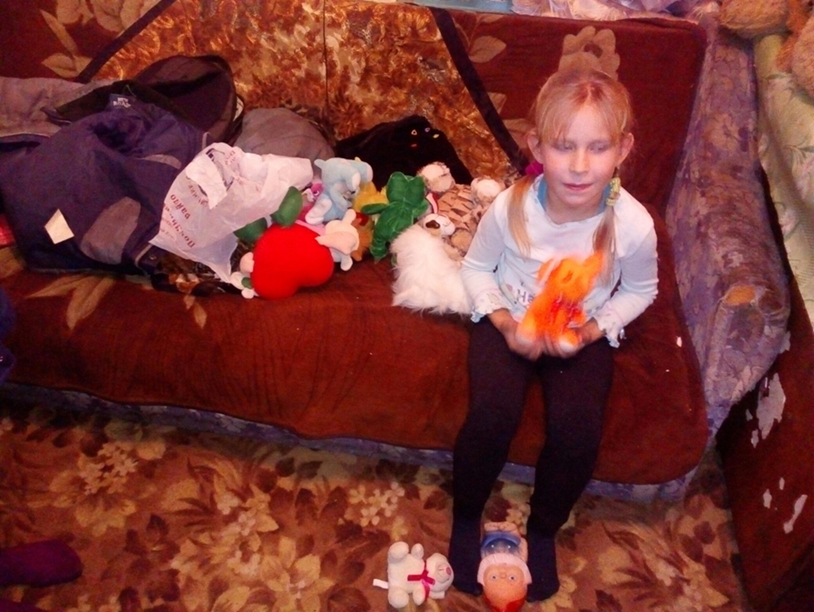 Фактический результат
Ожидаемый результат
Помогли девяти семьям нашего района
Помочь пяти семьям нашего района
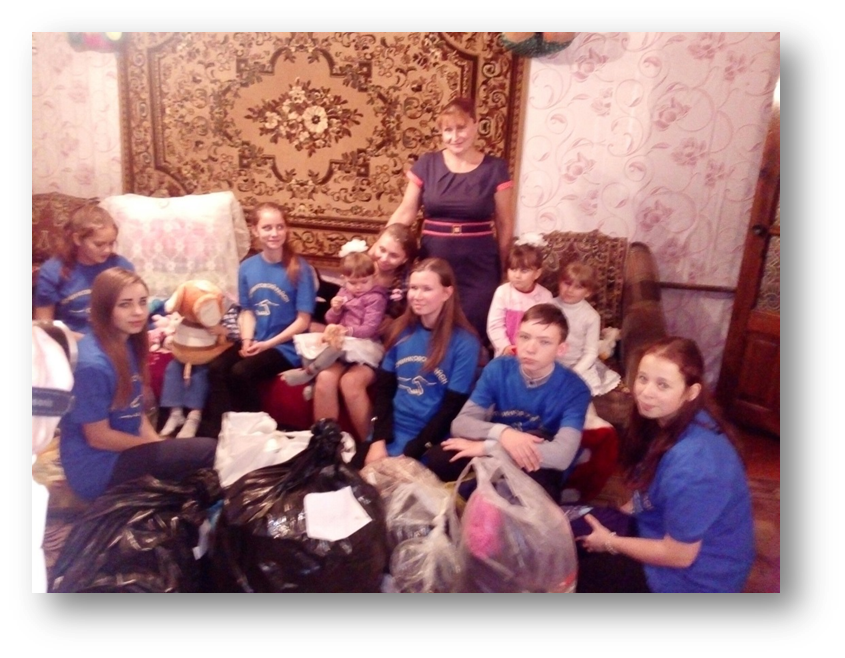 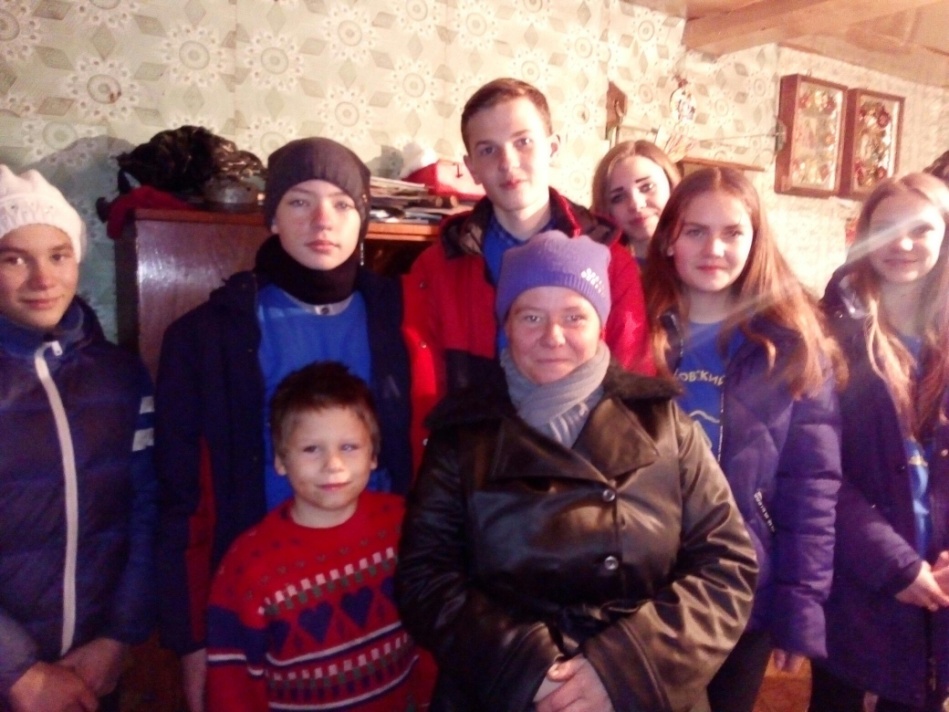 Наш проект является ПИЛОТНЫМ!
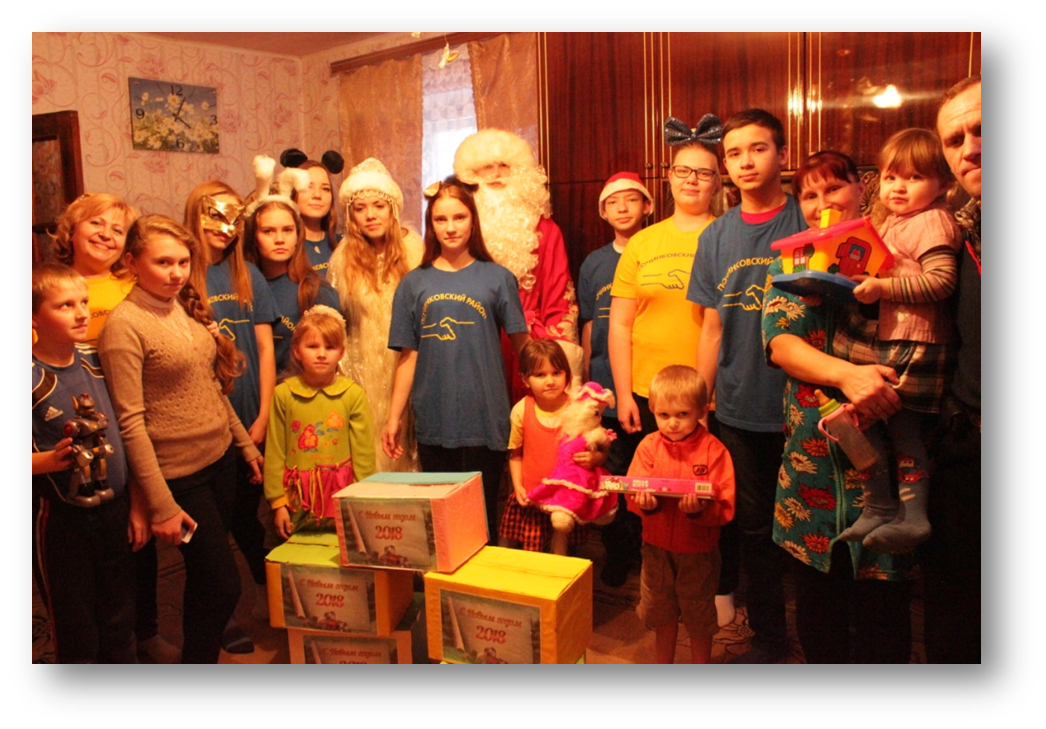